崇光105學年度生命展能快閃送暖活動剪影
地點：新店大豐國小
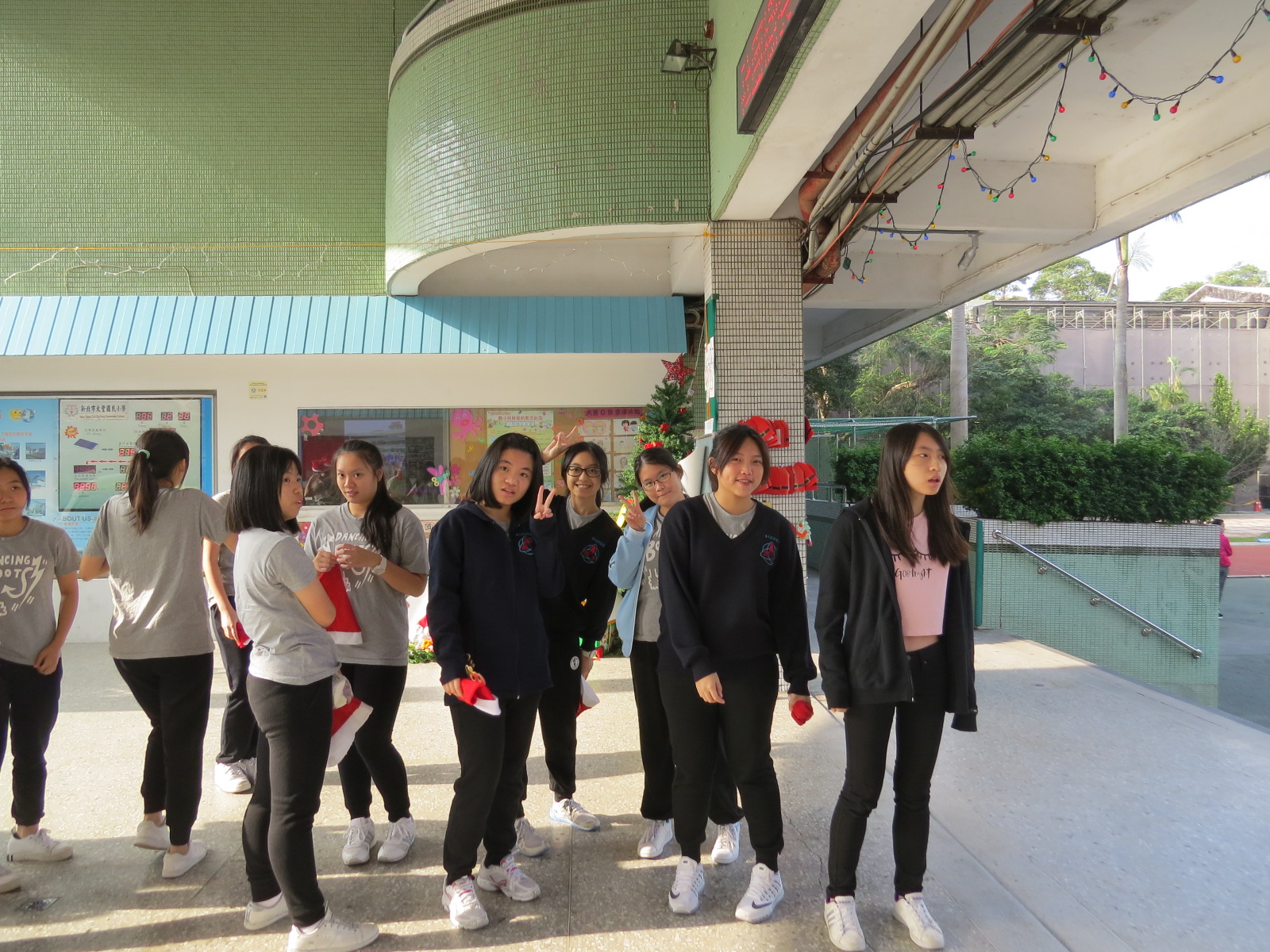 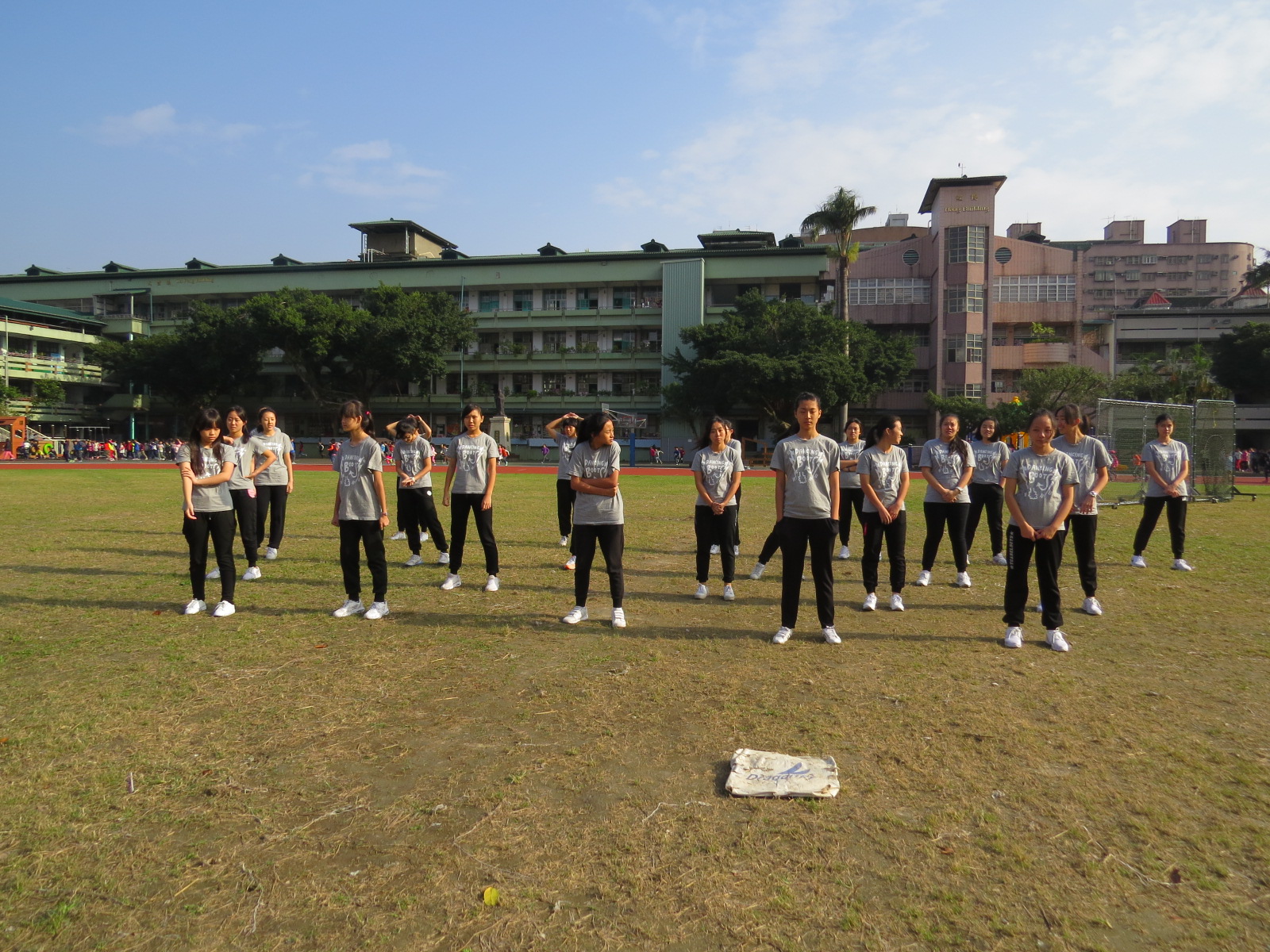 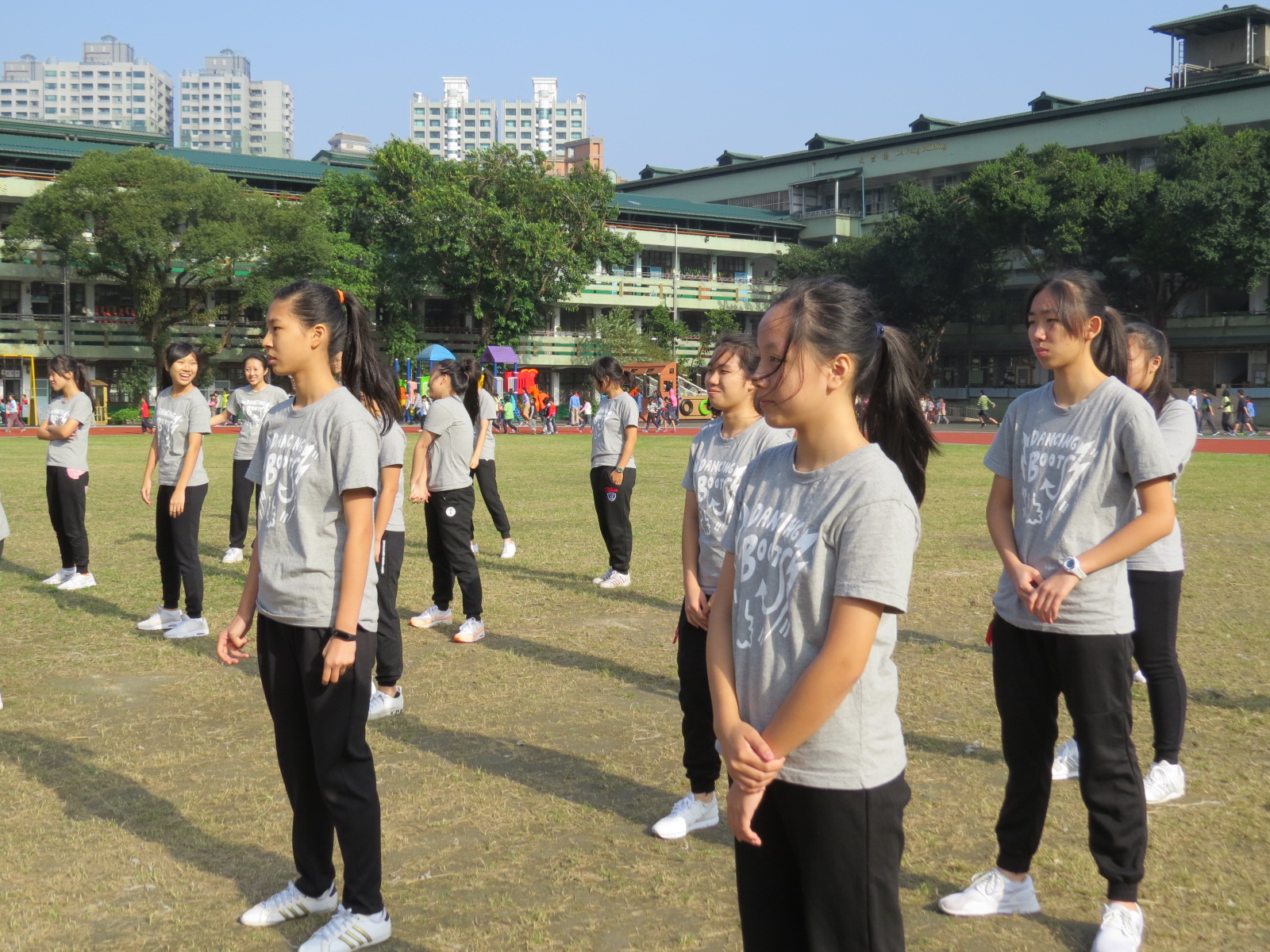 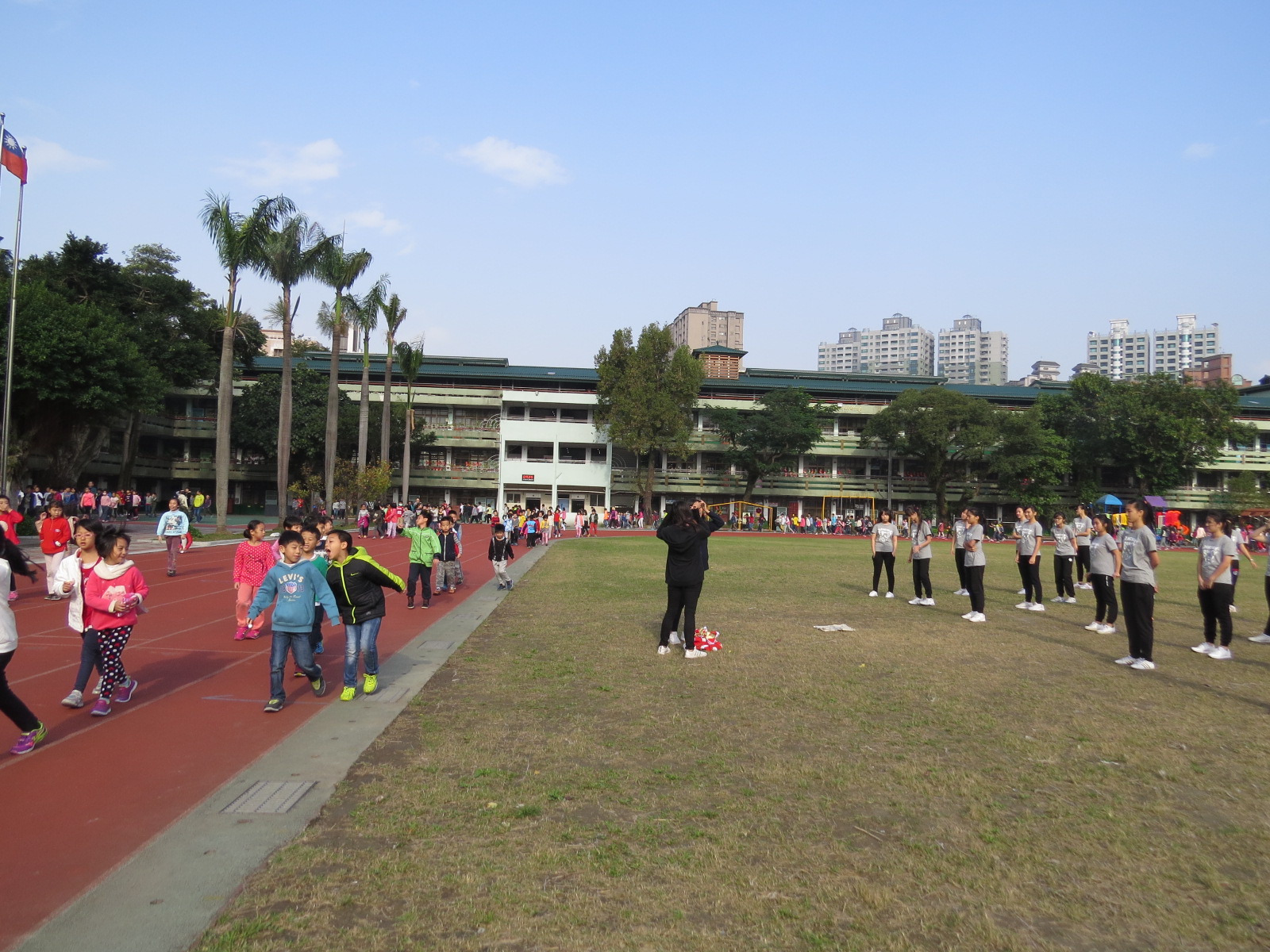 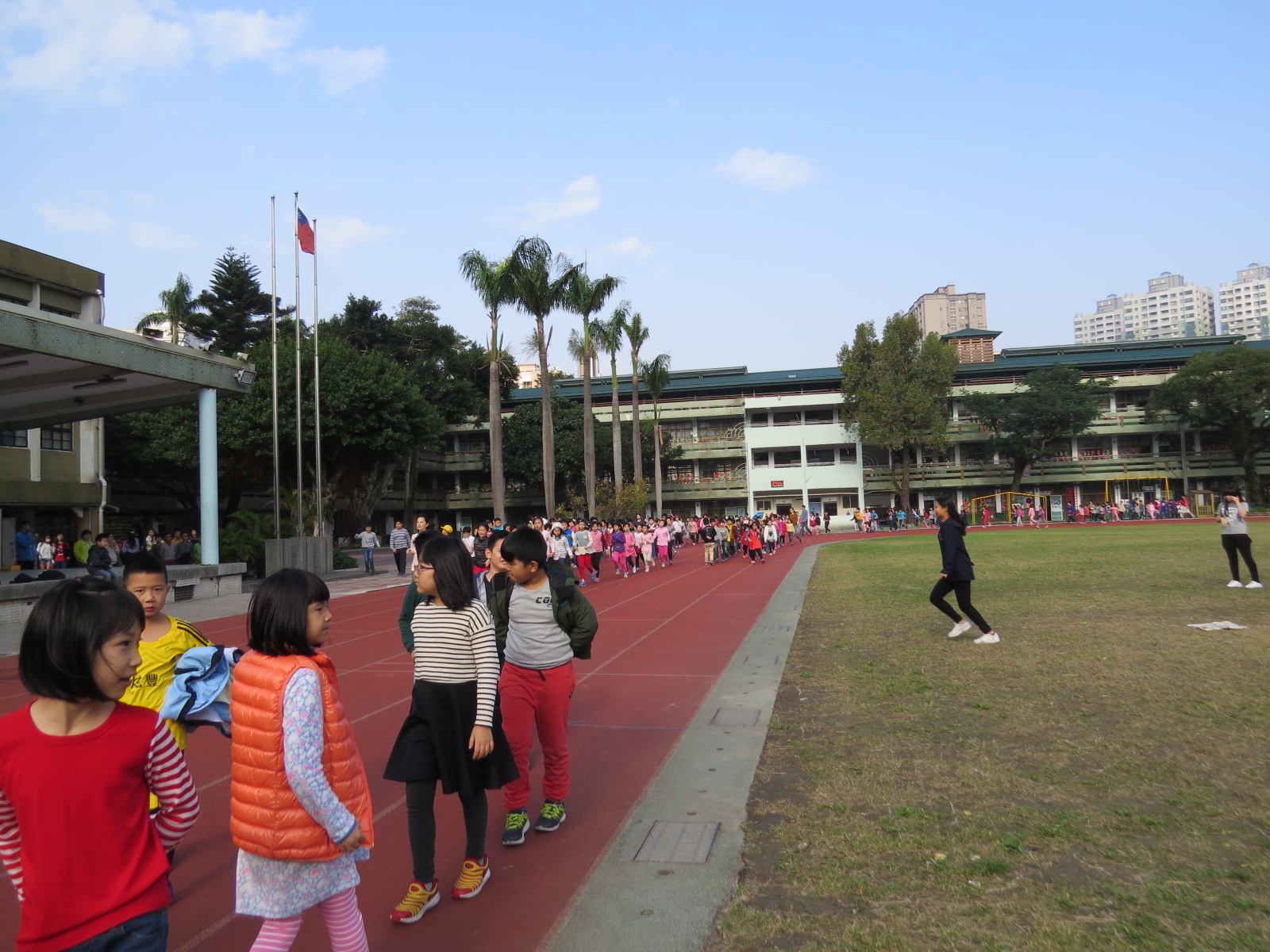 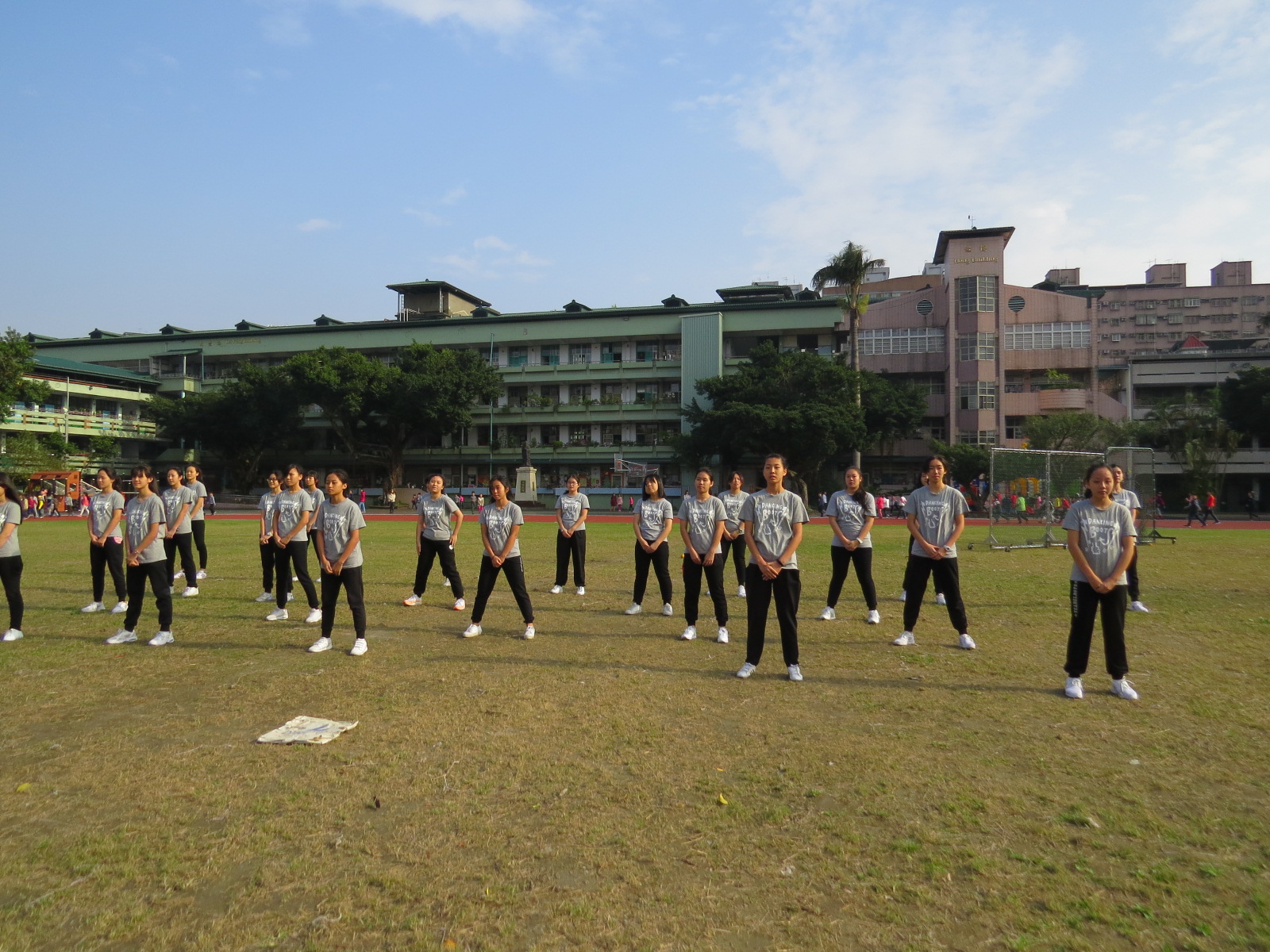 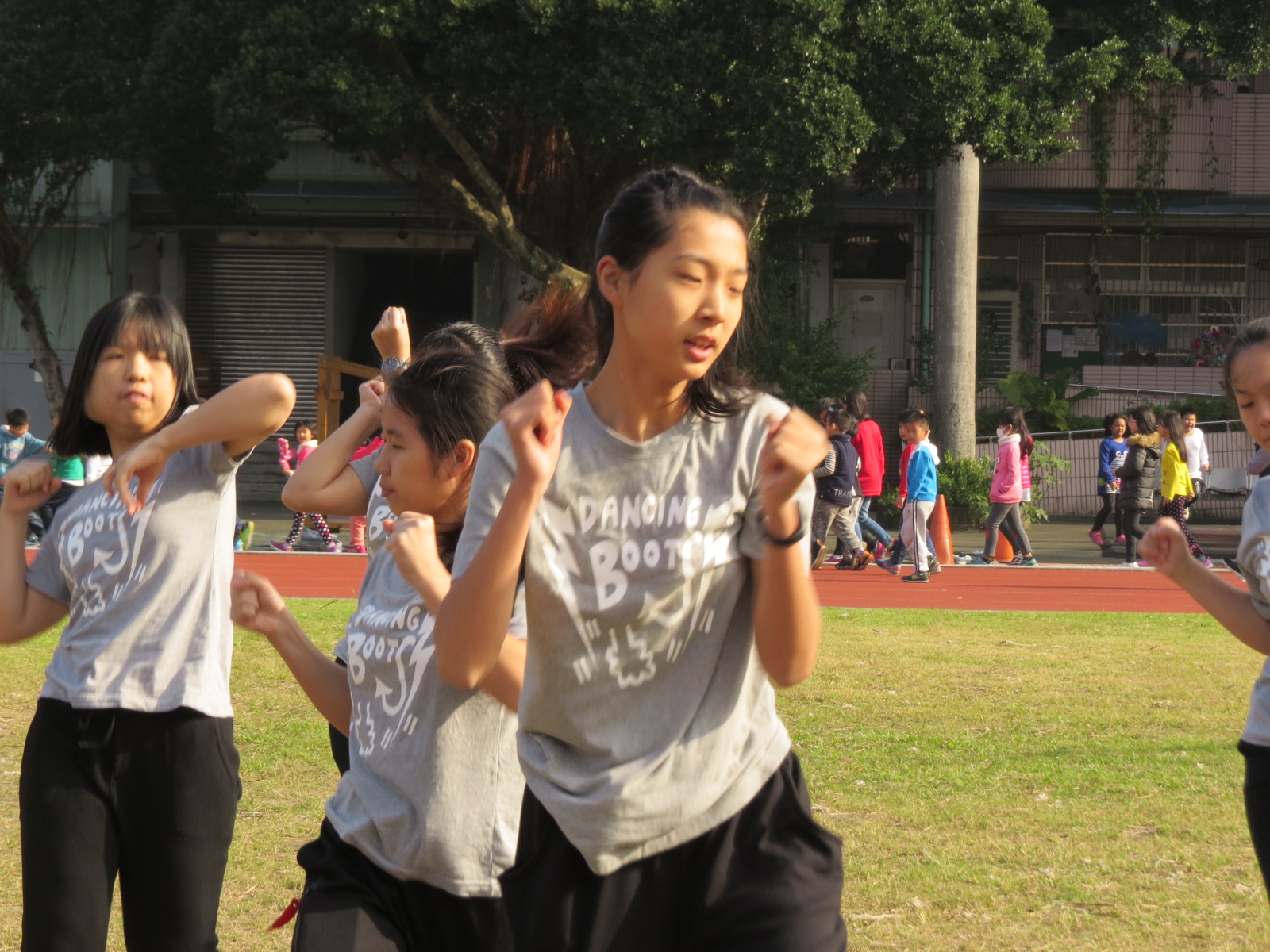 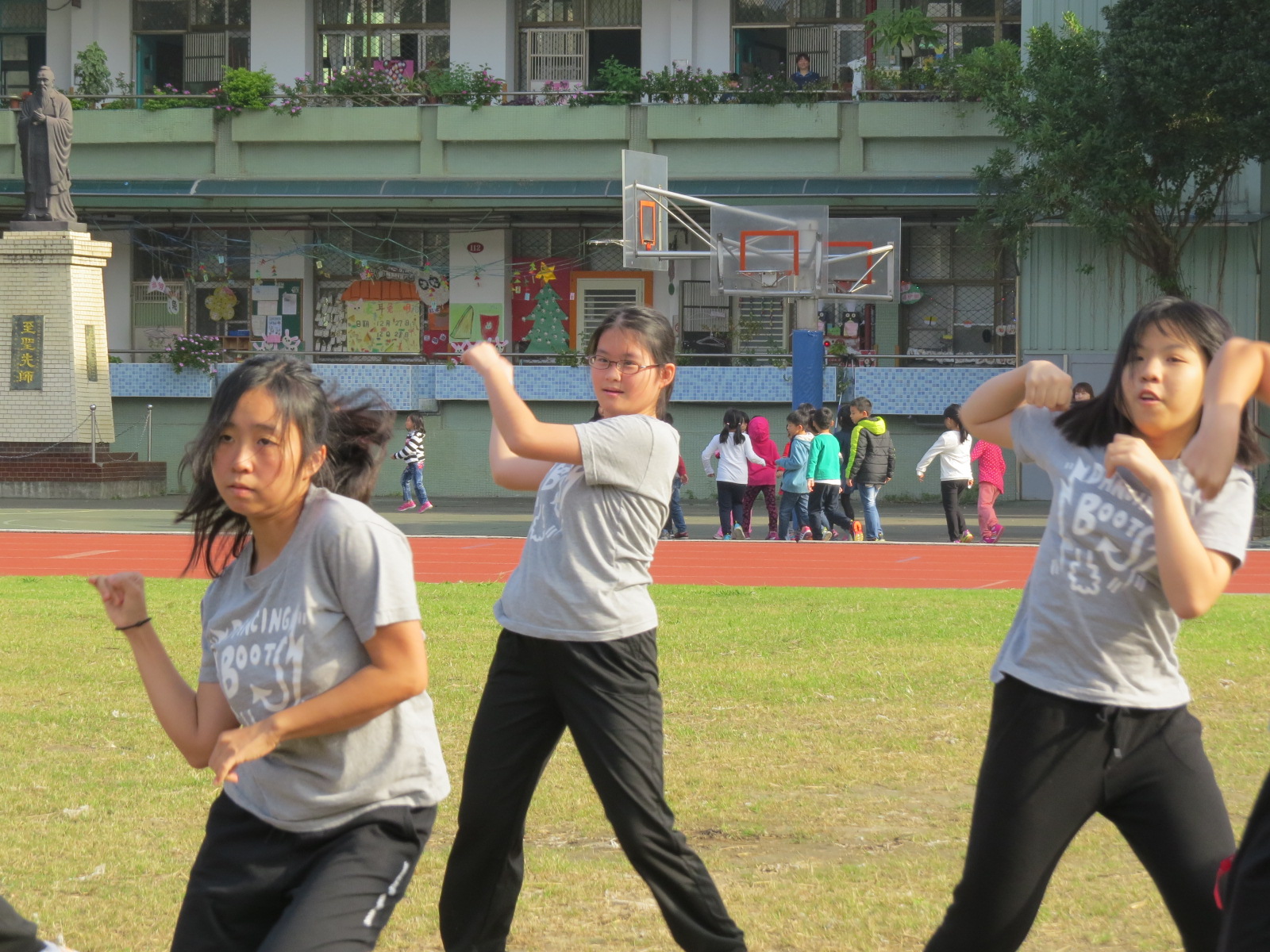 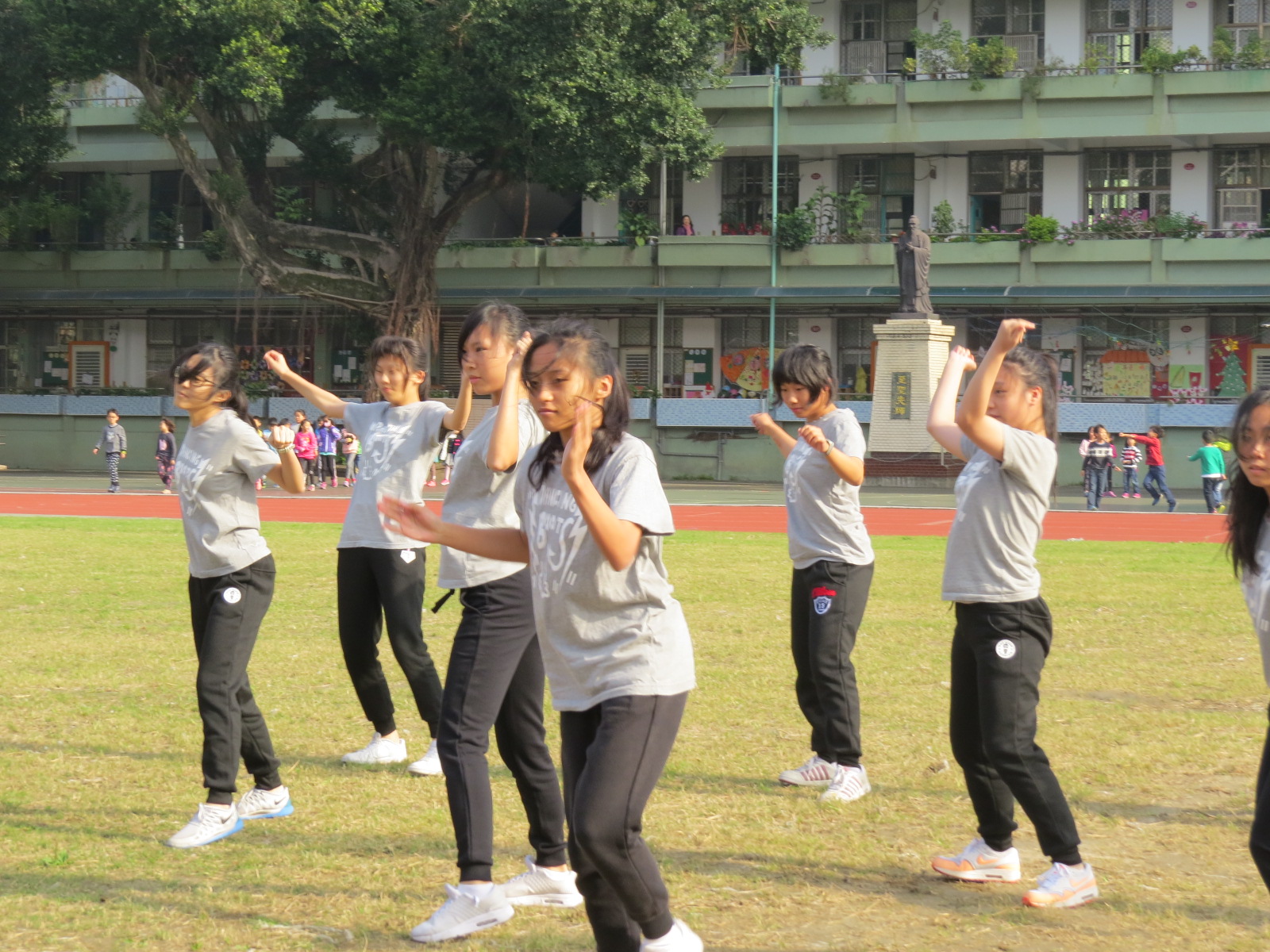 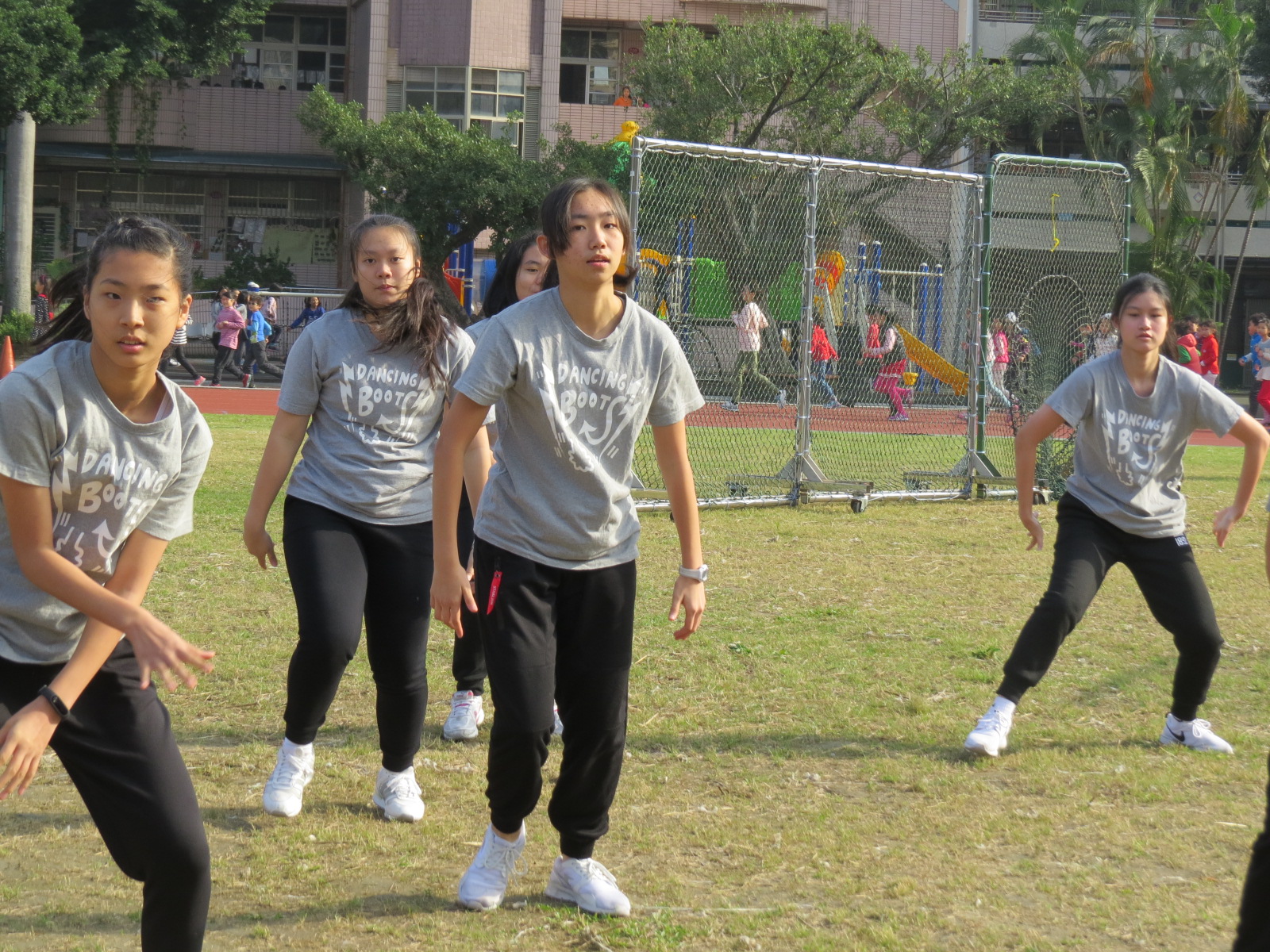 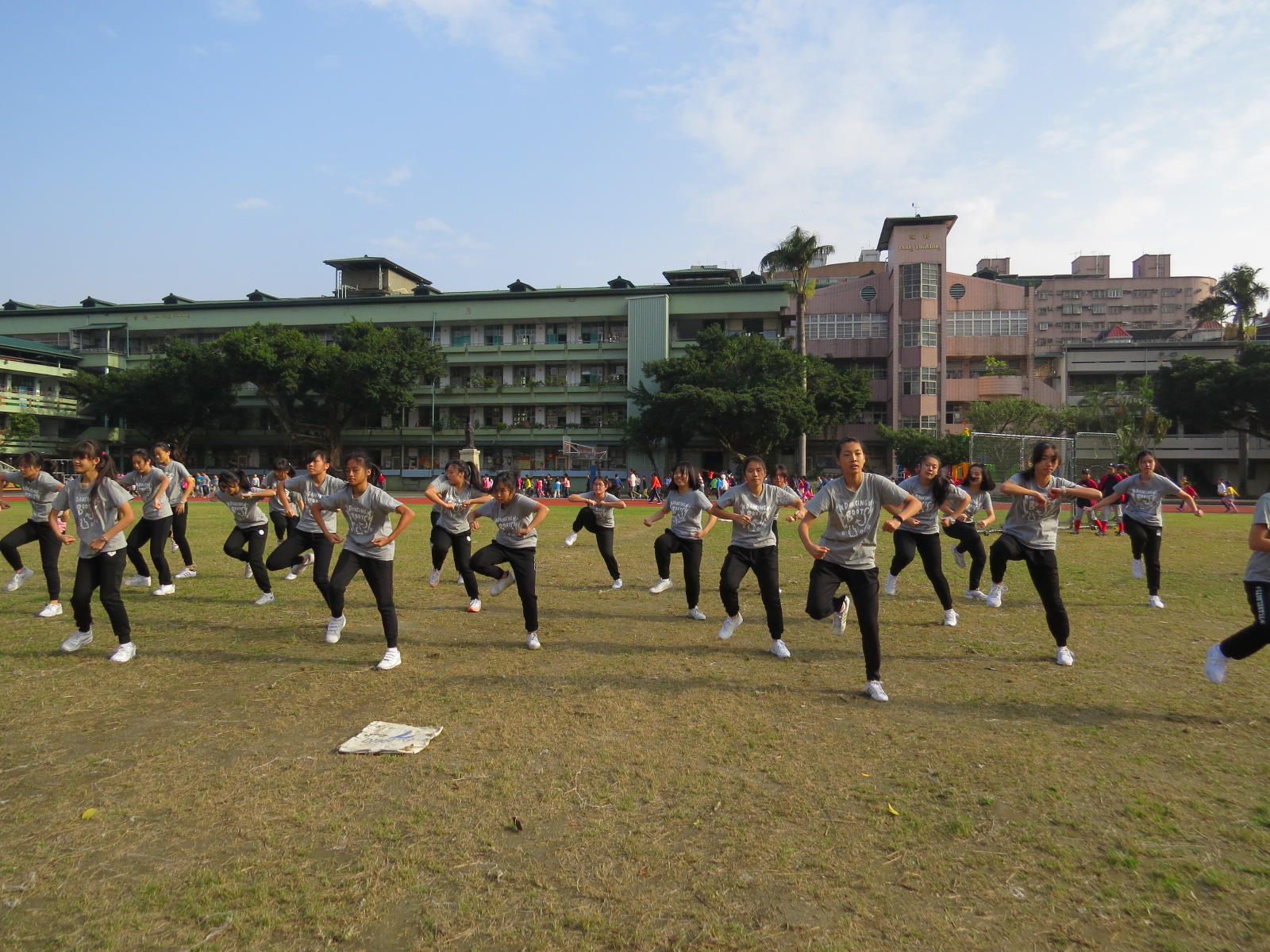 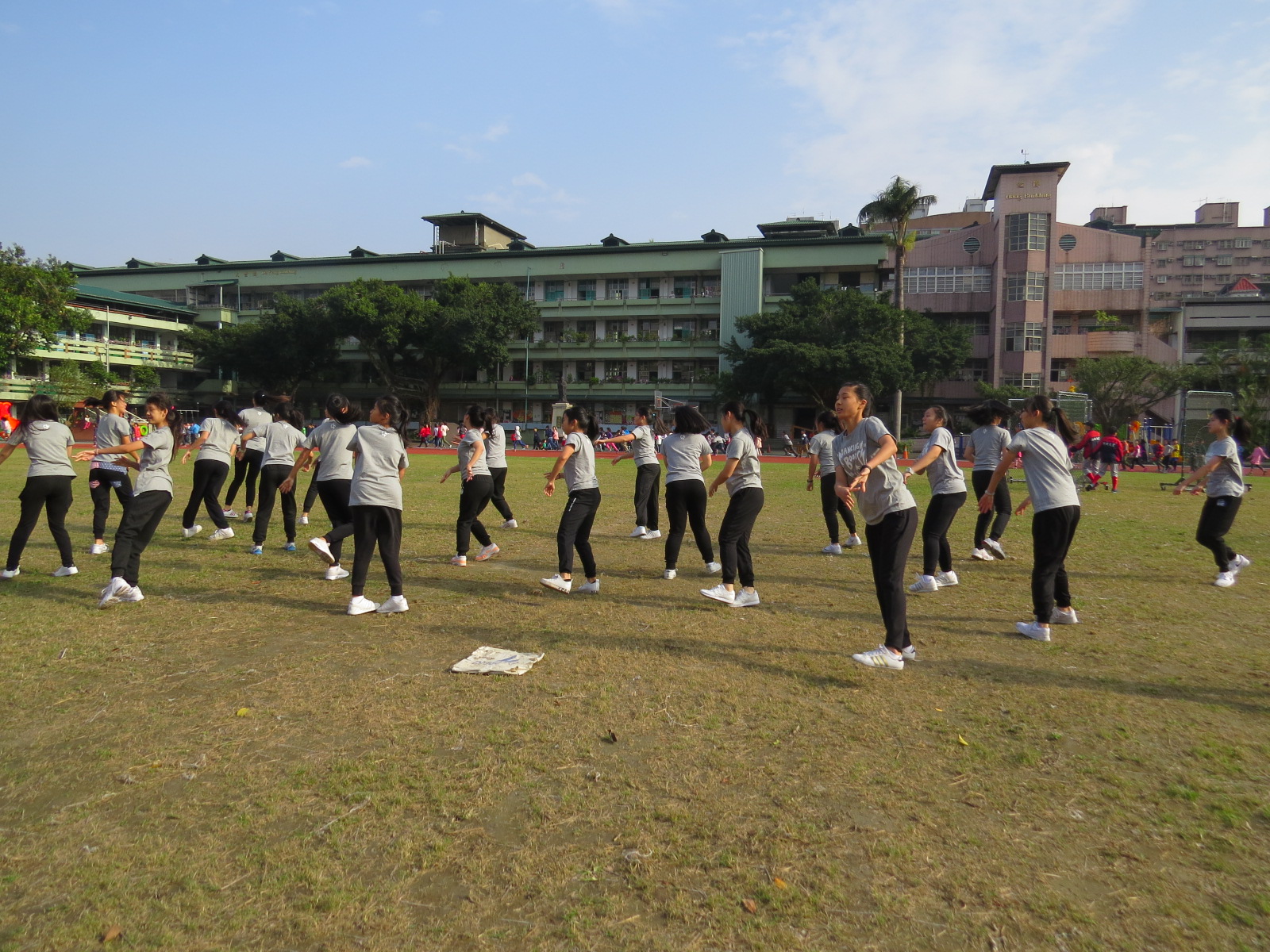 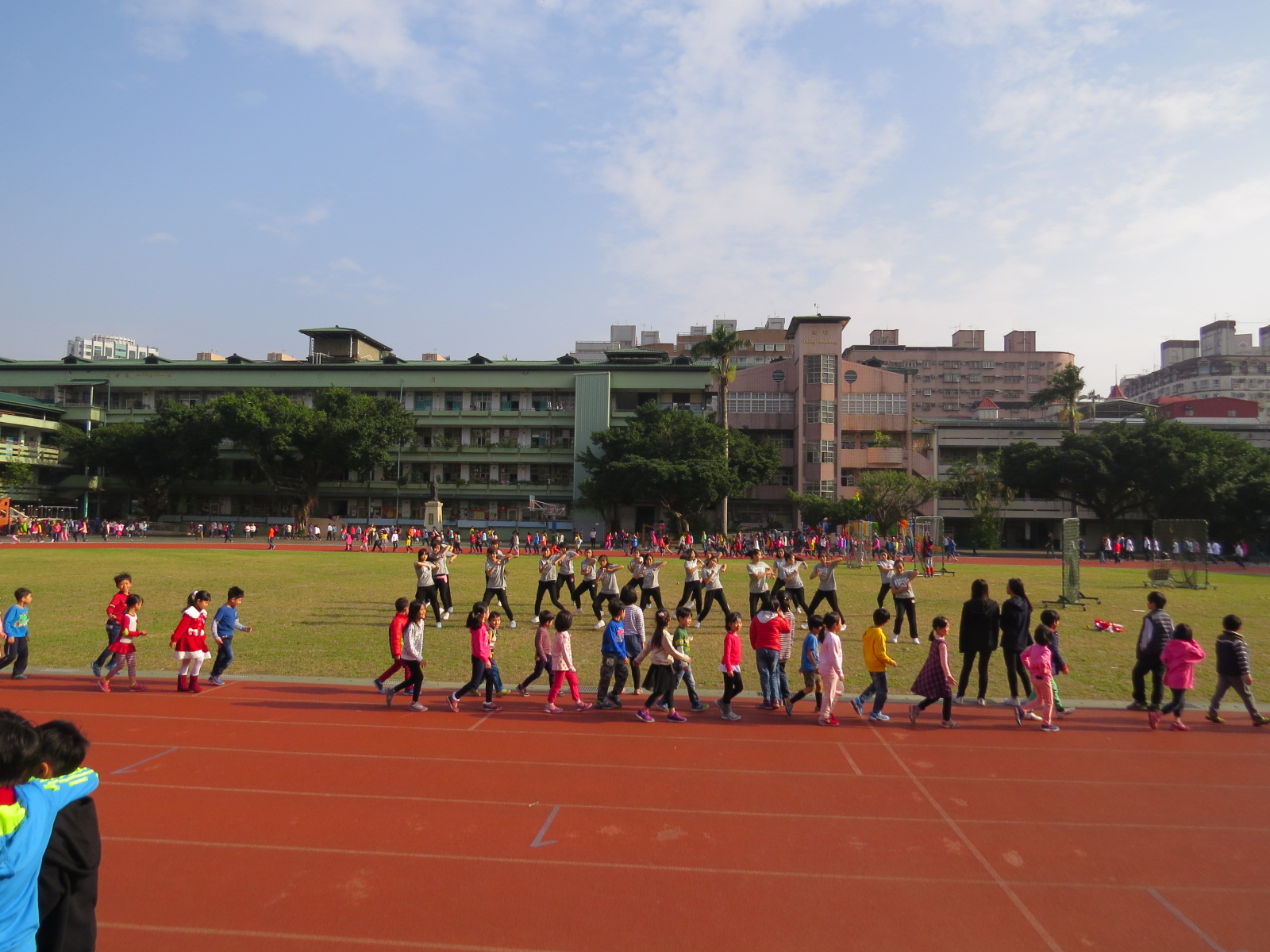 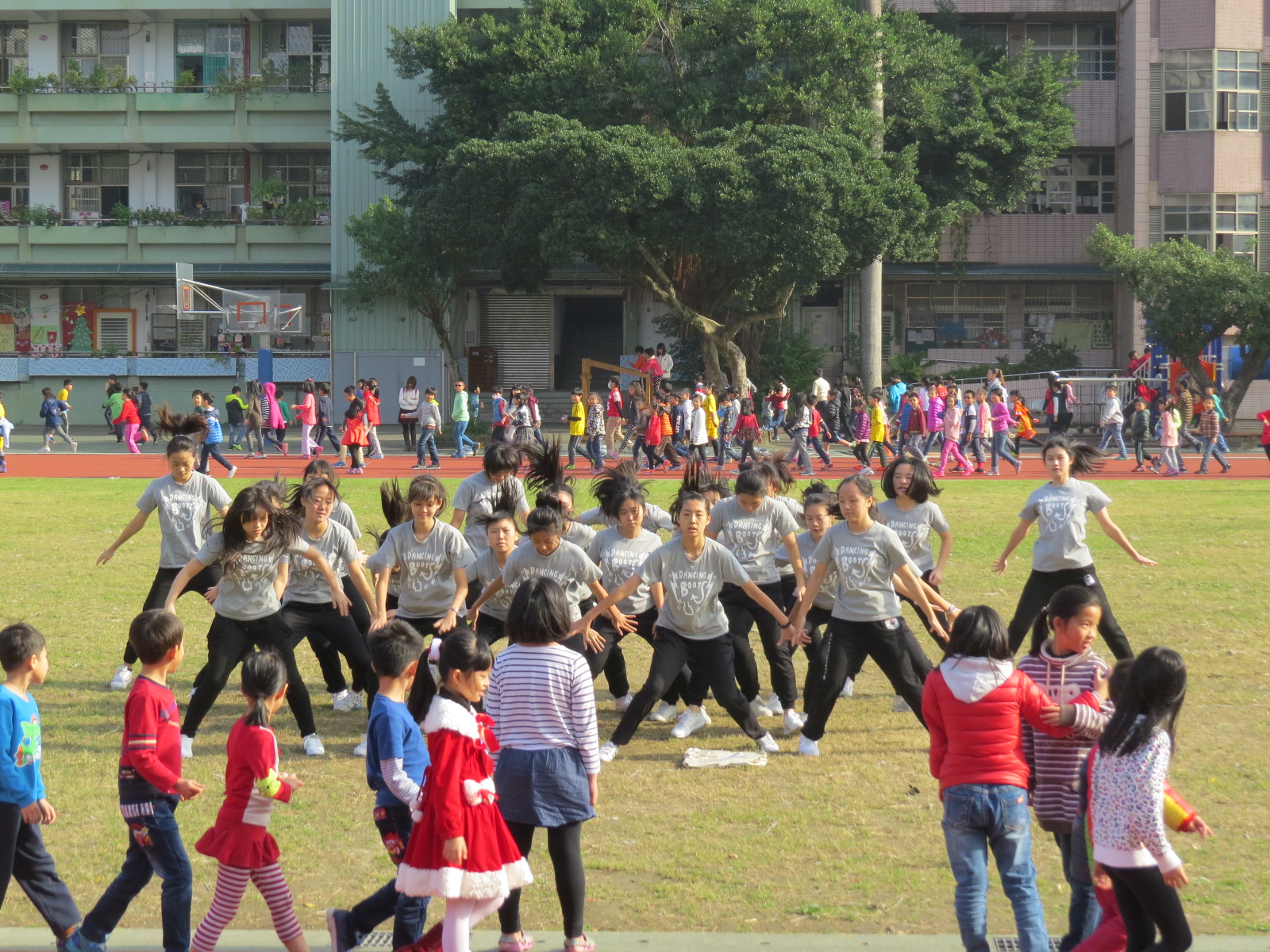 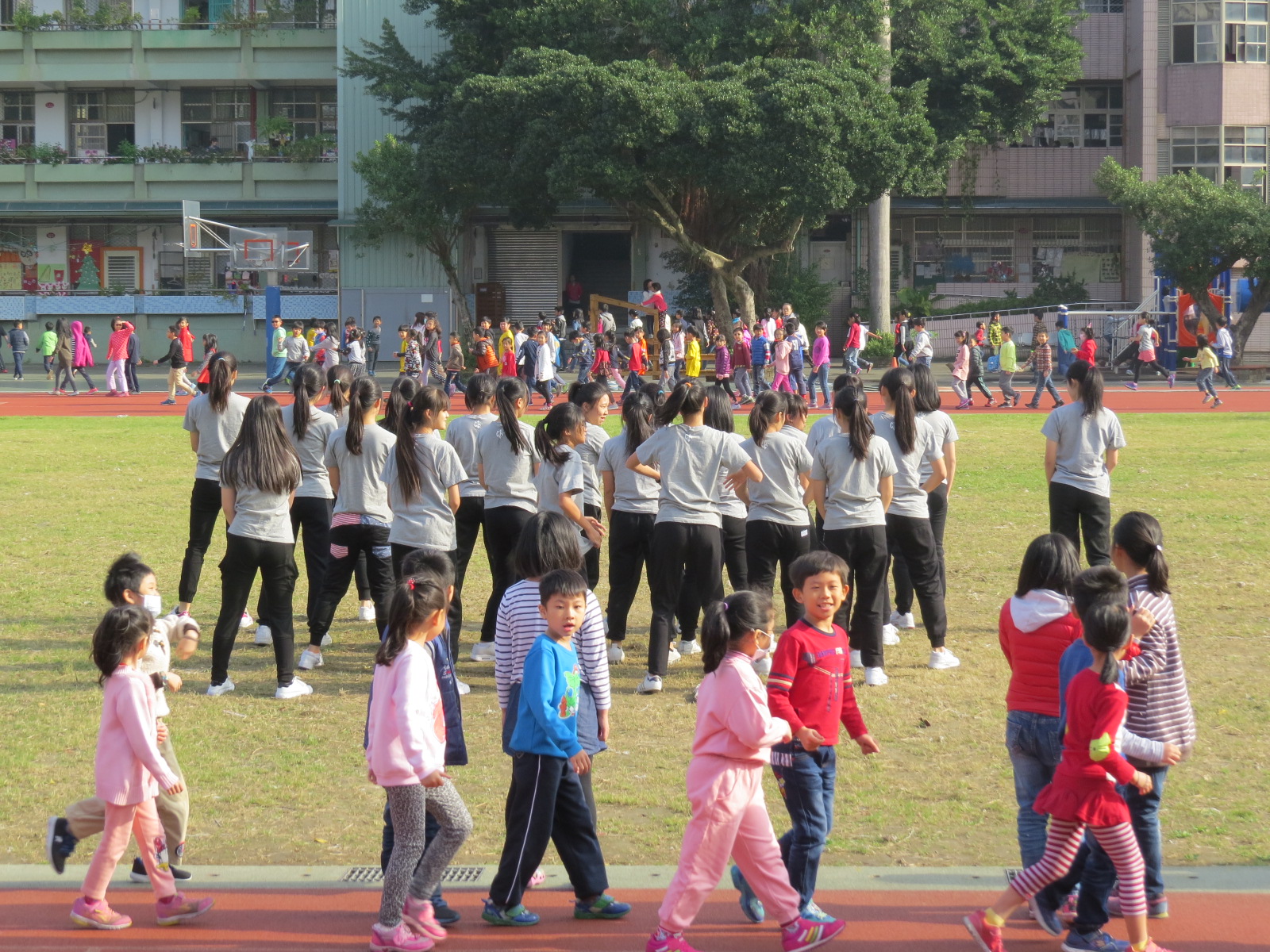 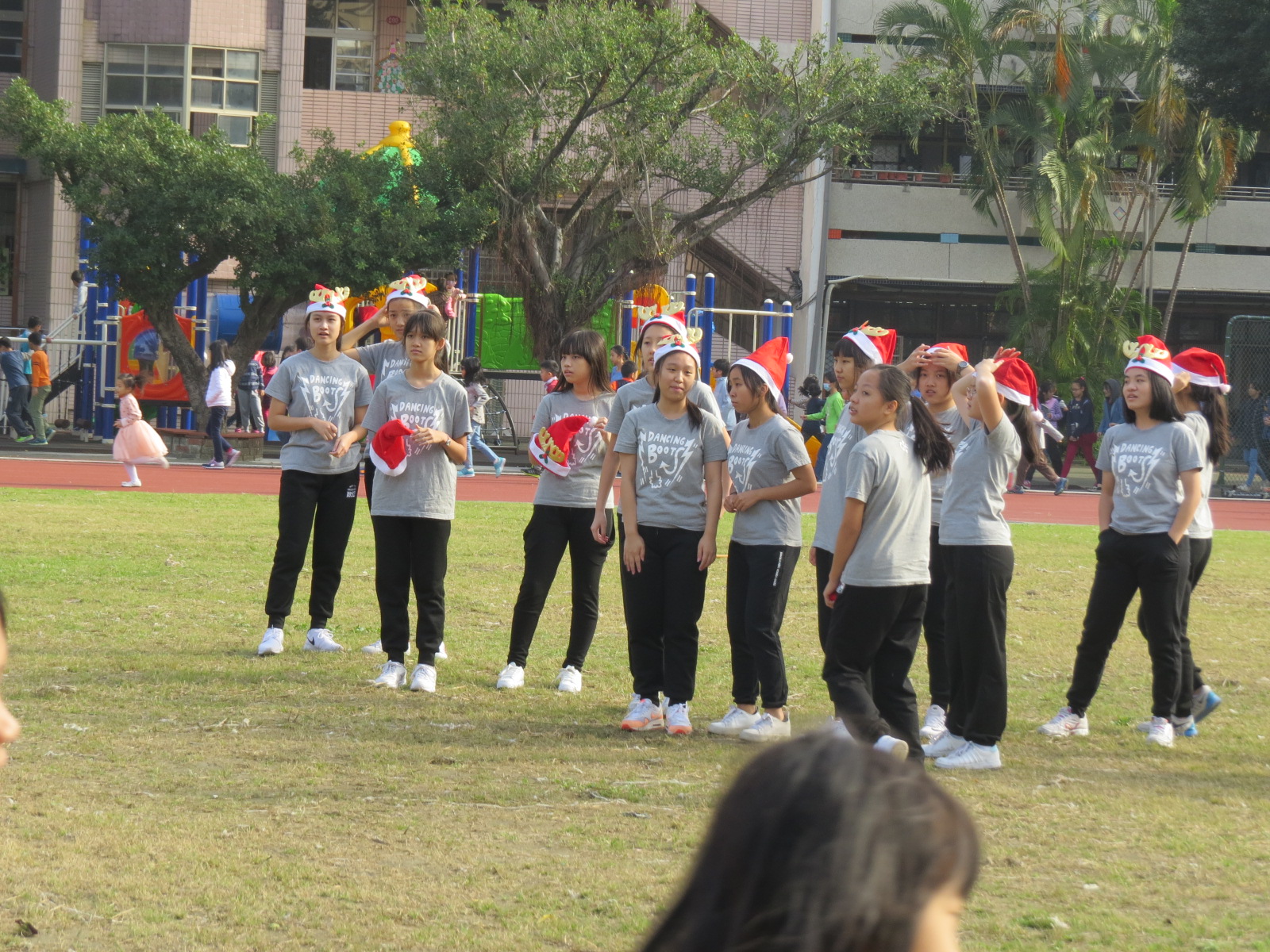 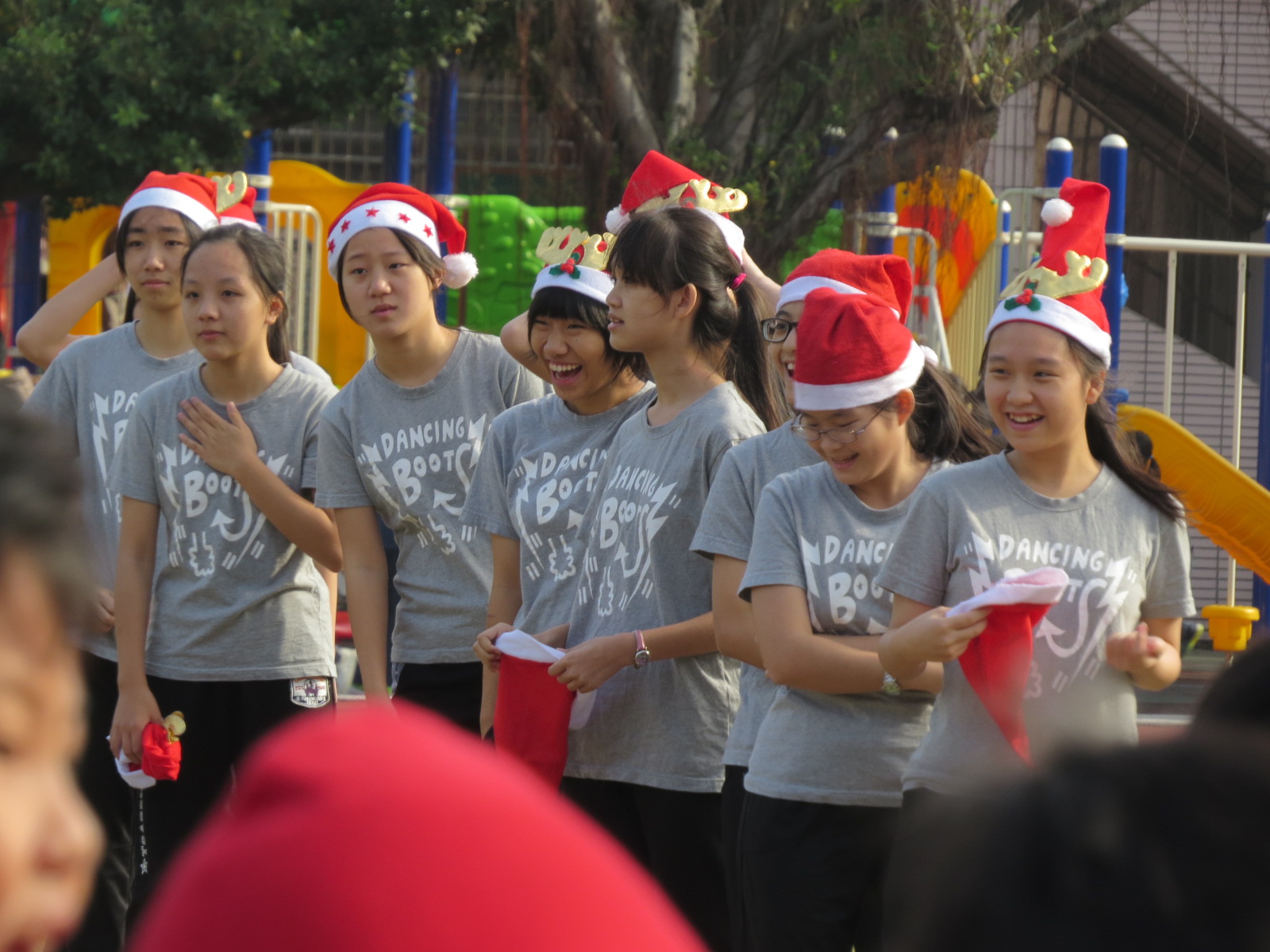 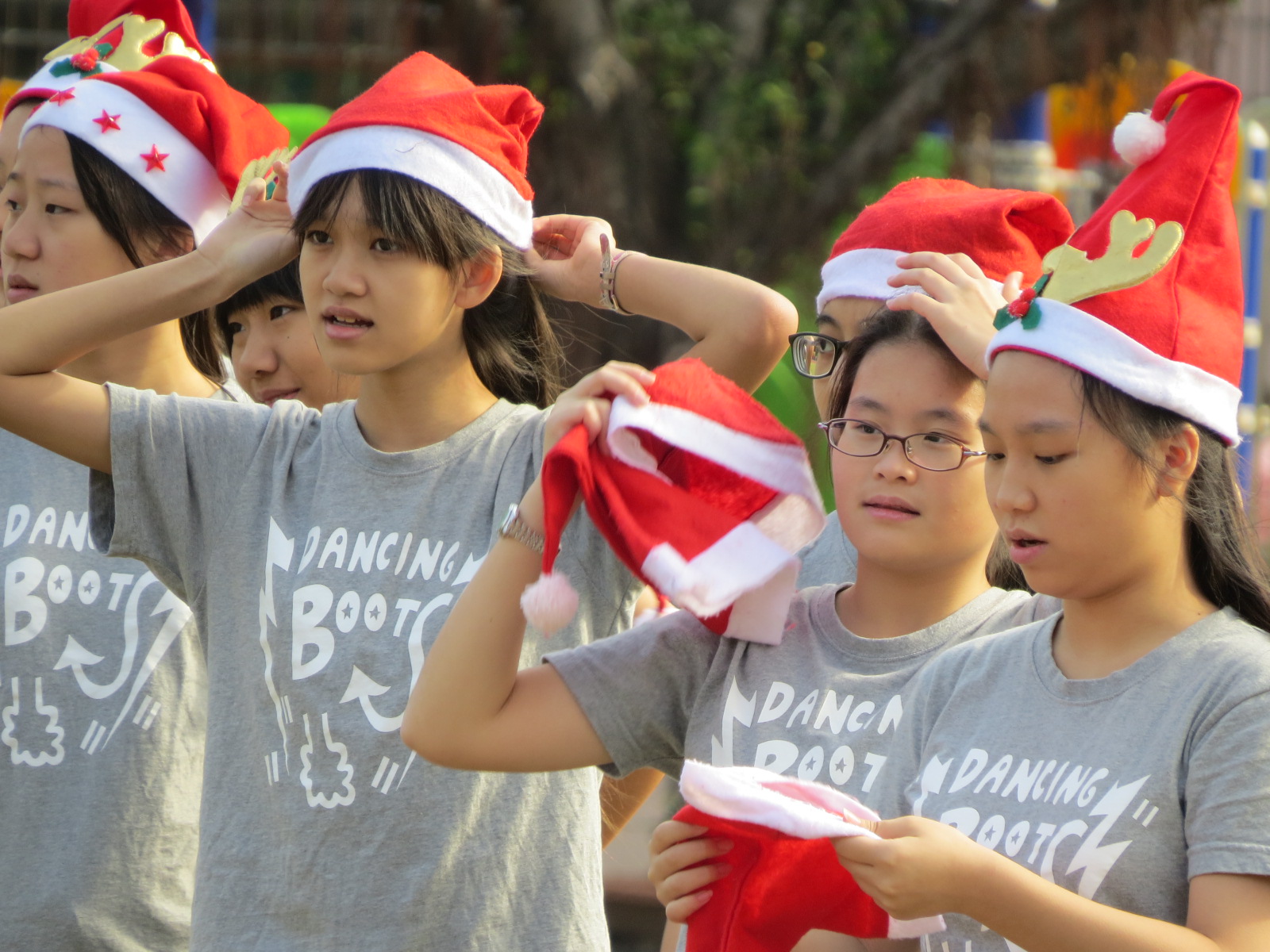 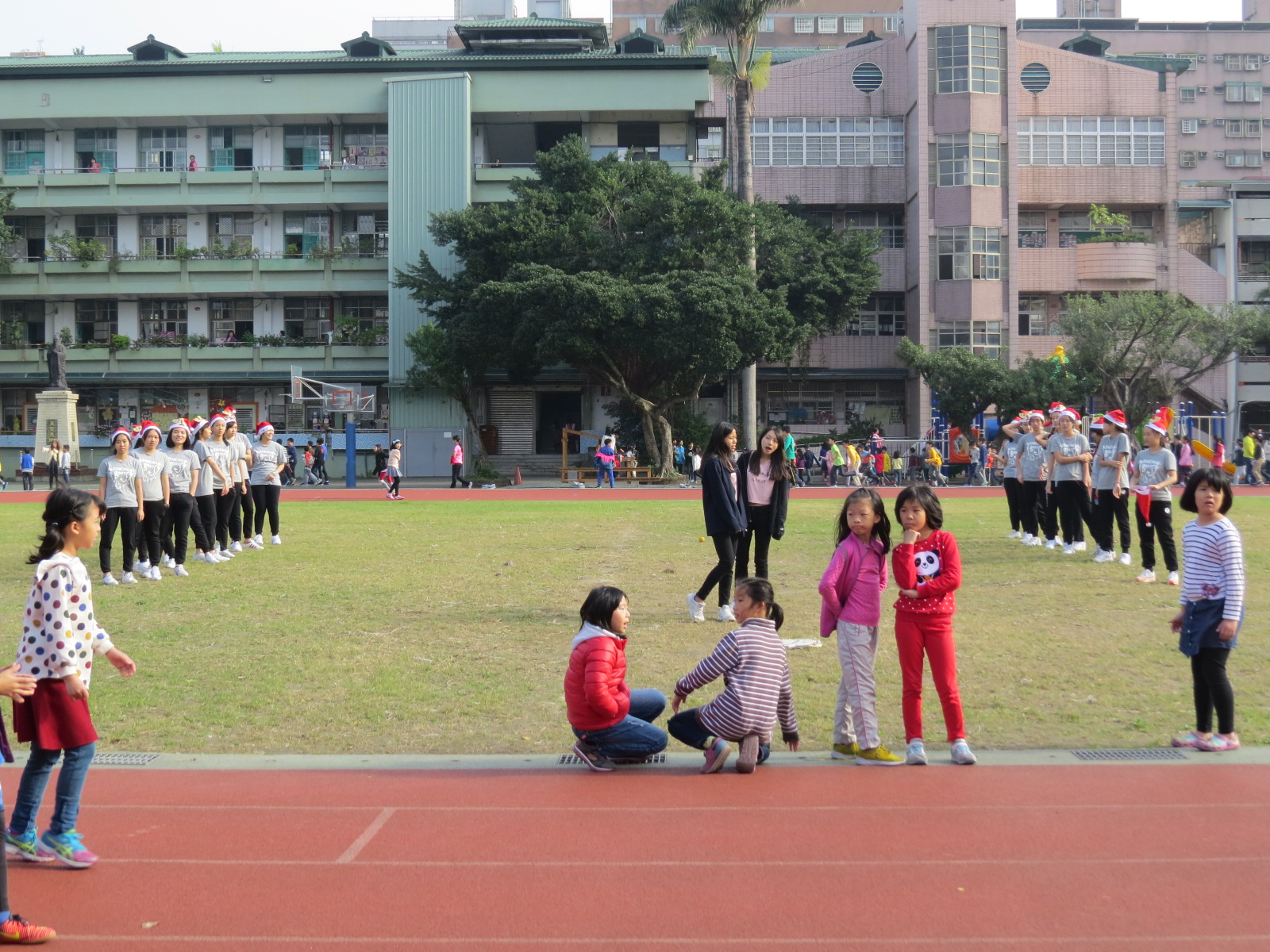 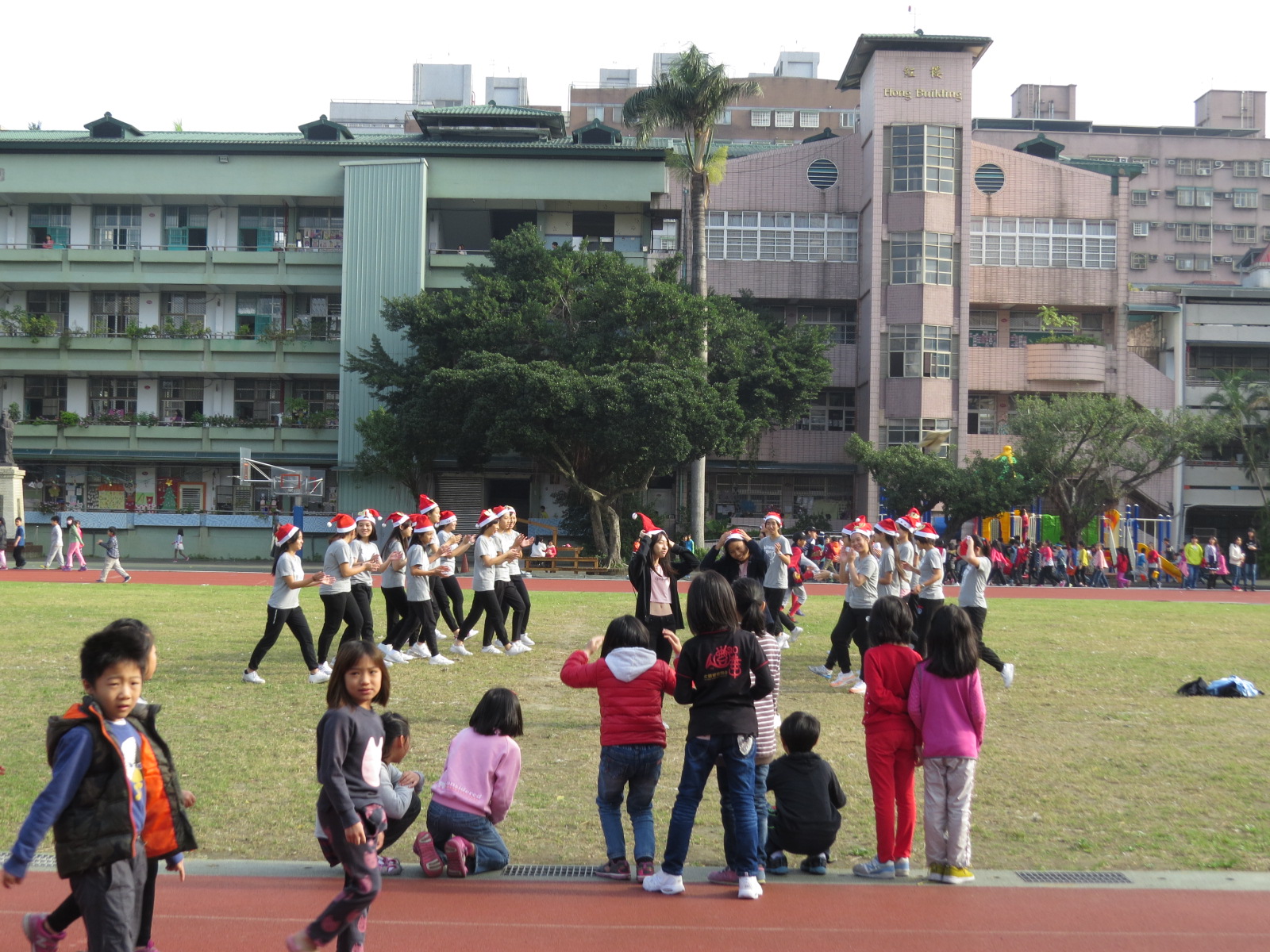 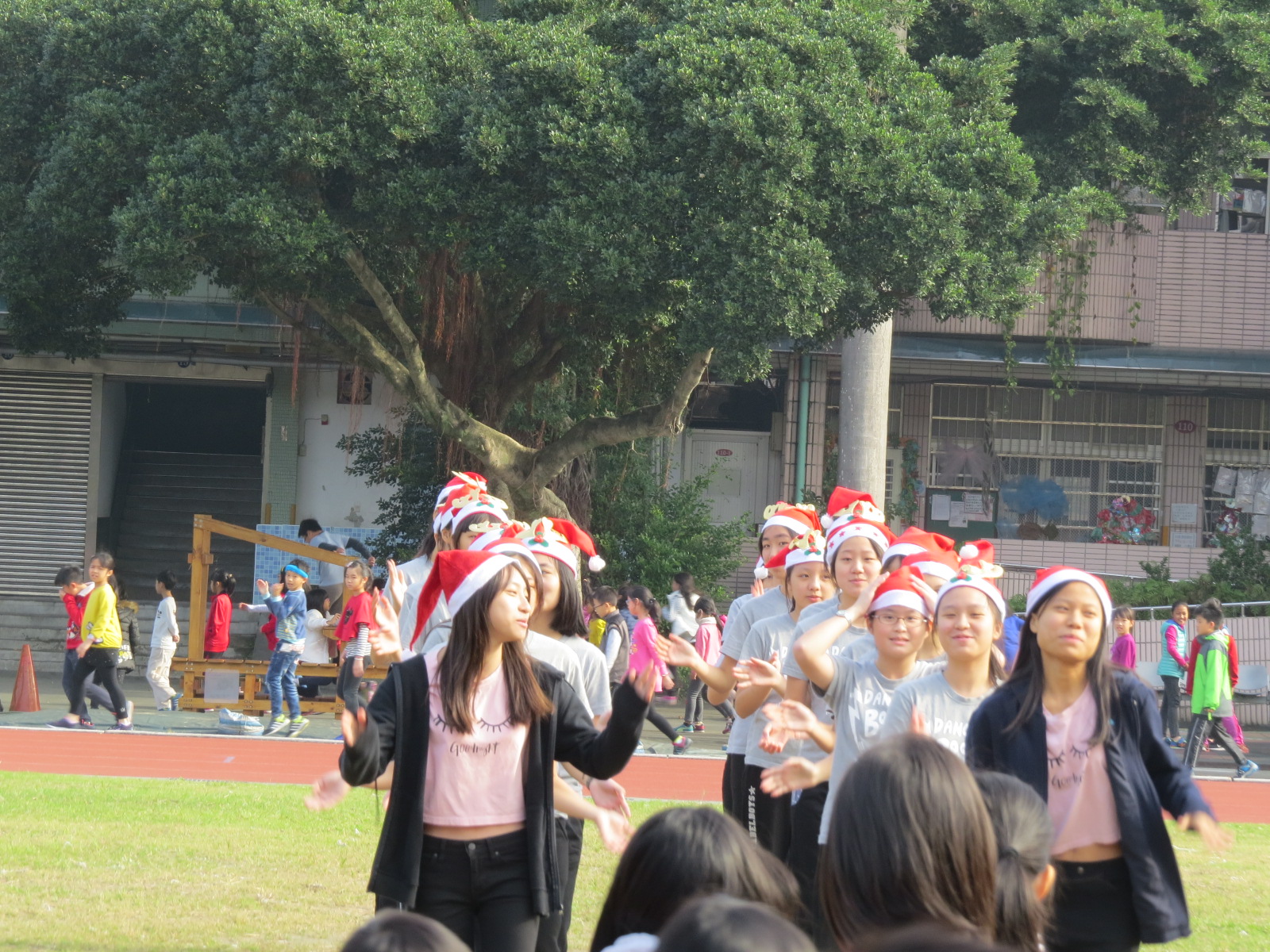 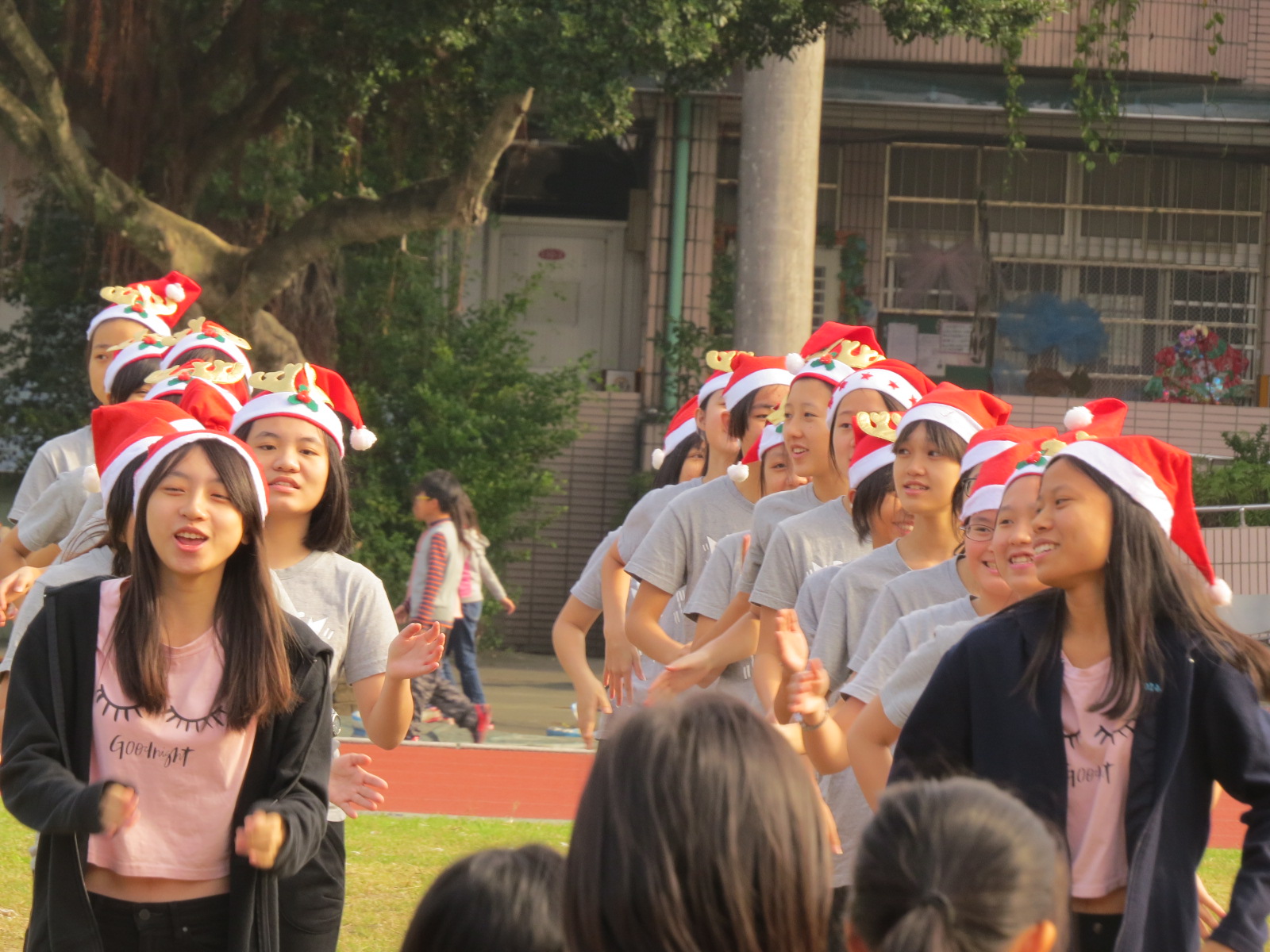 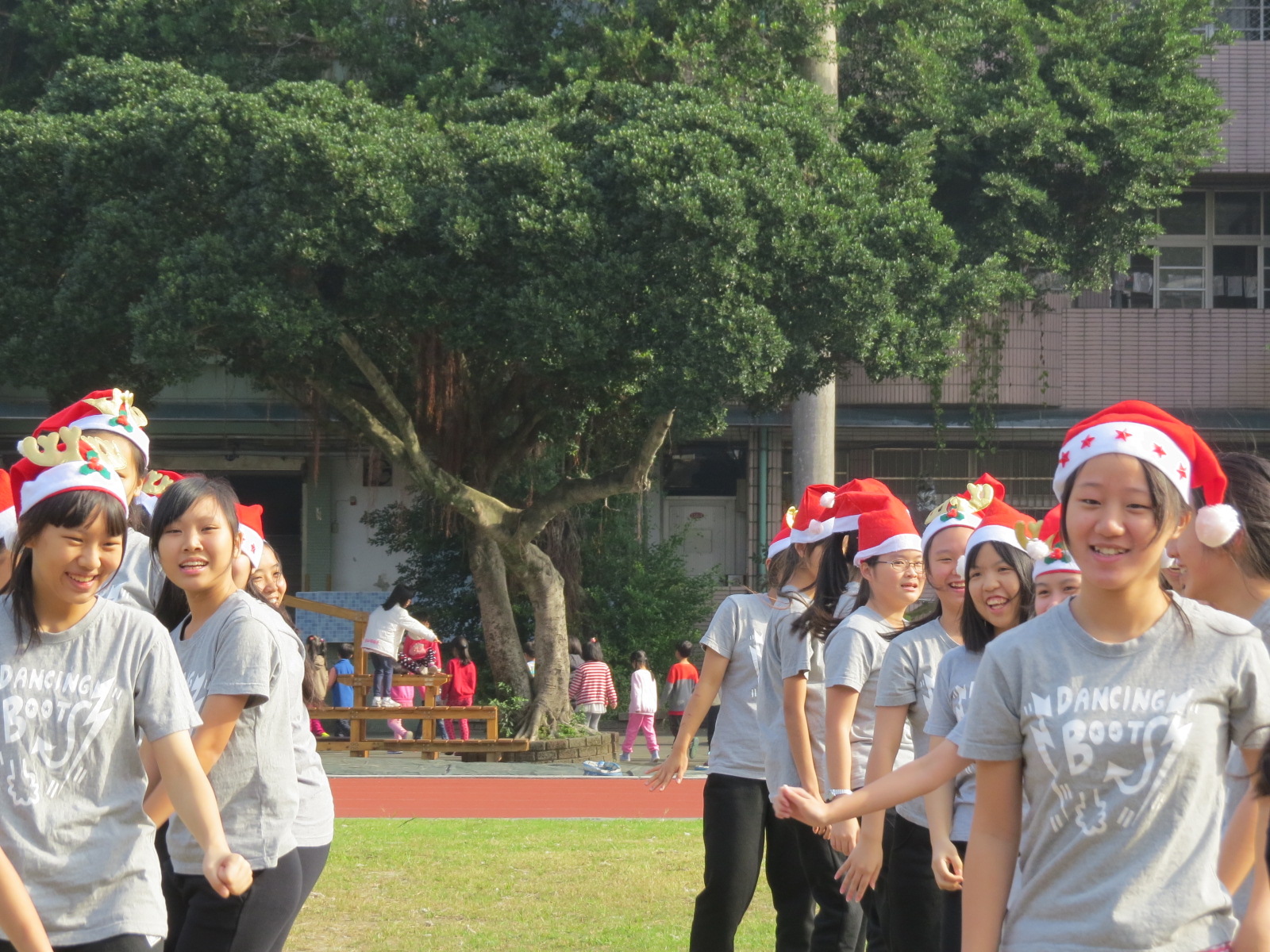 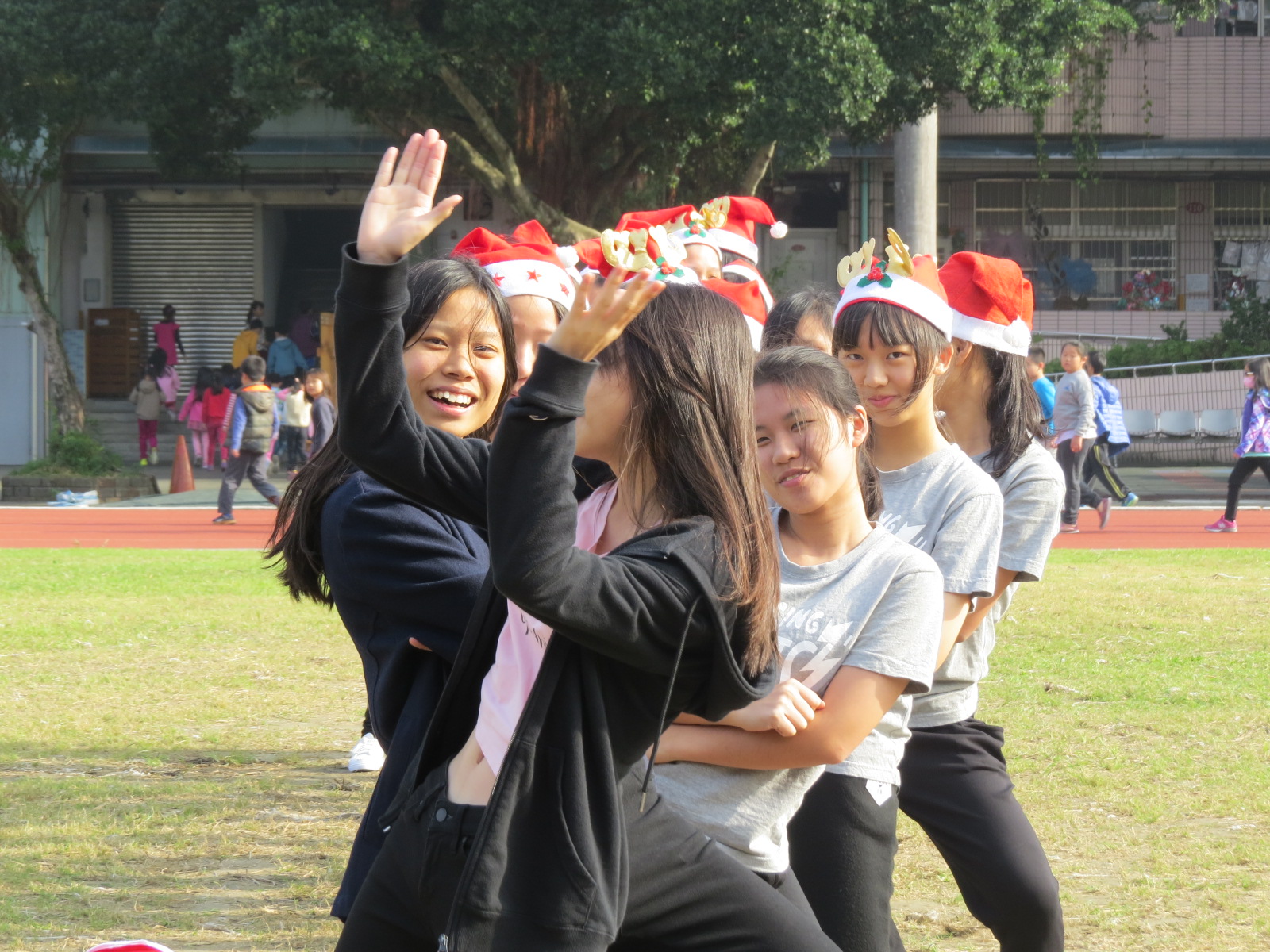 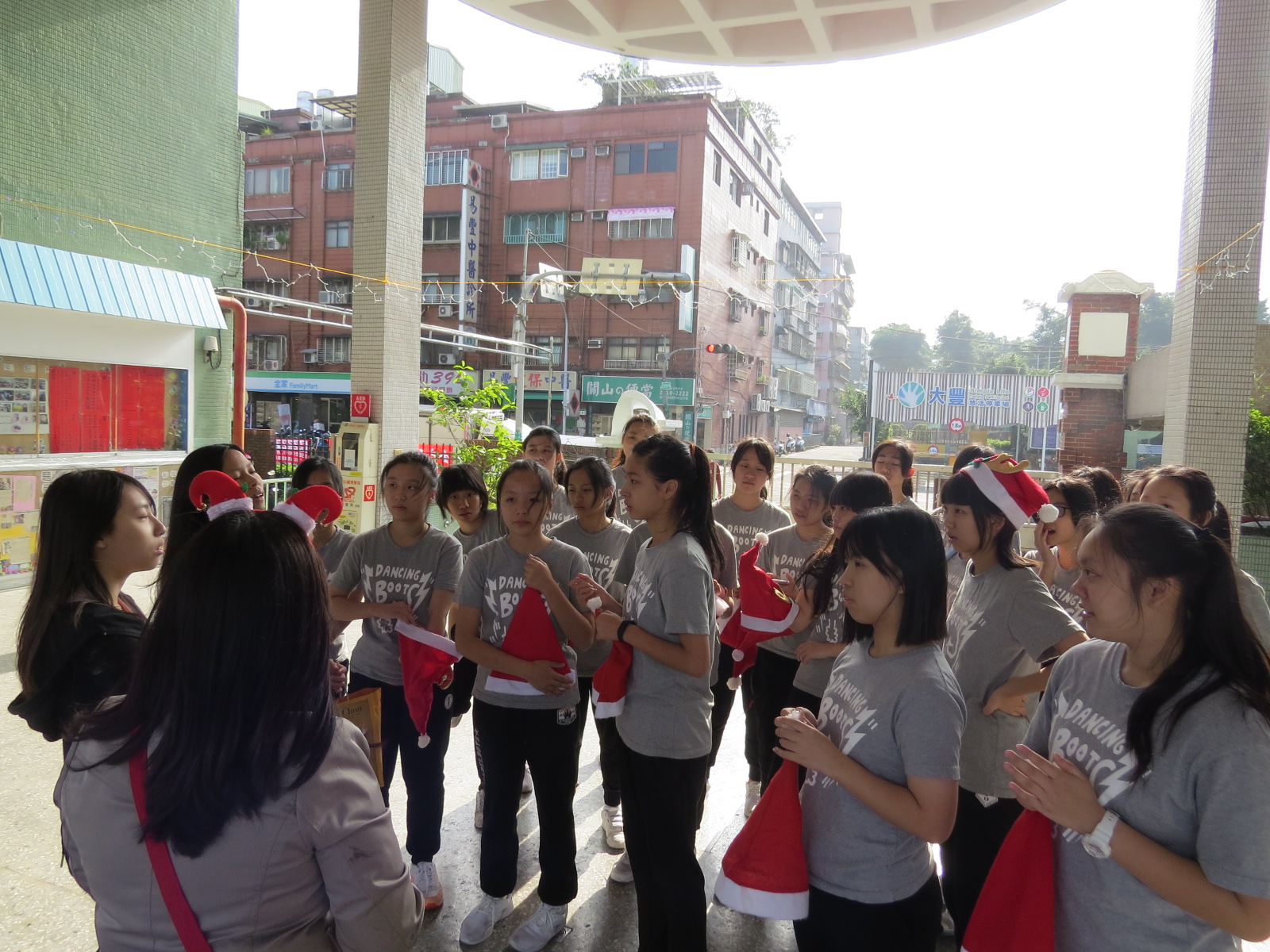 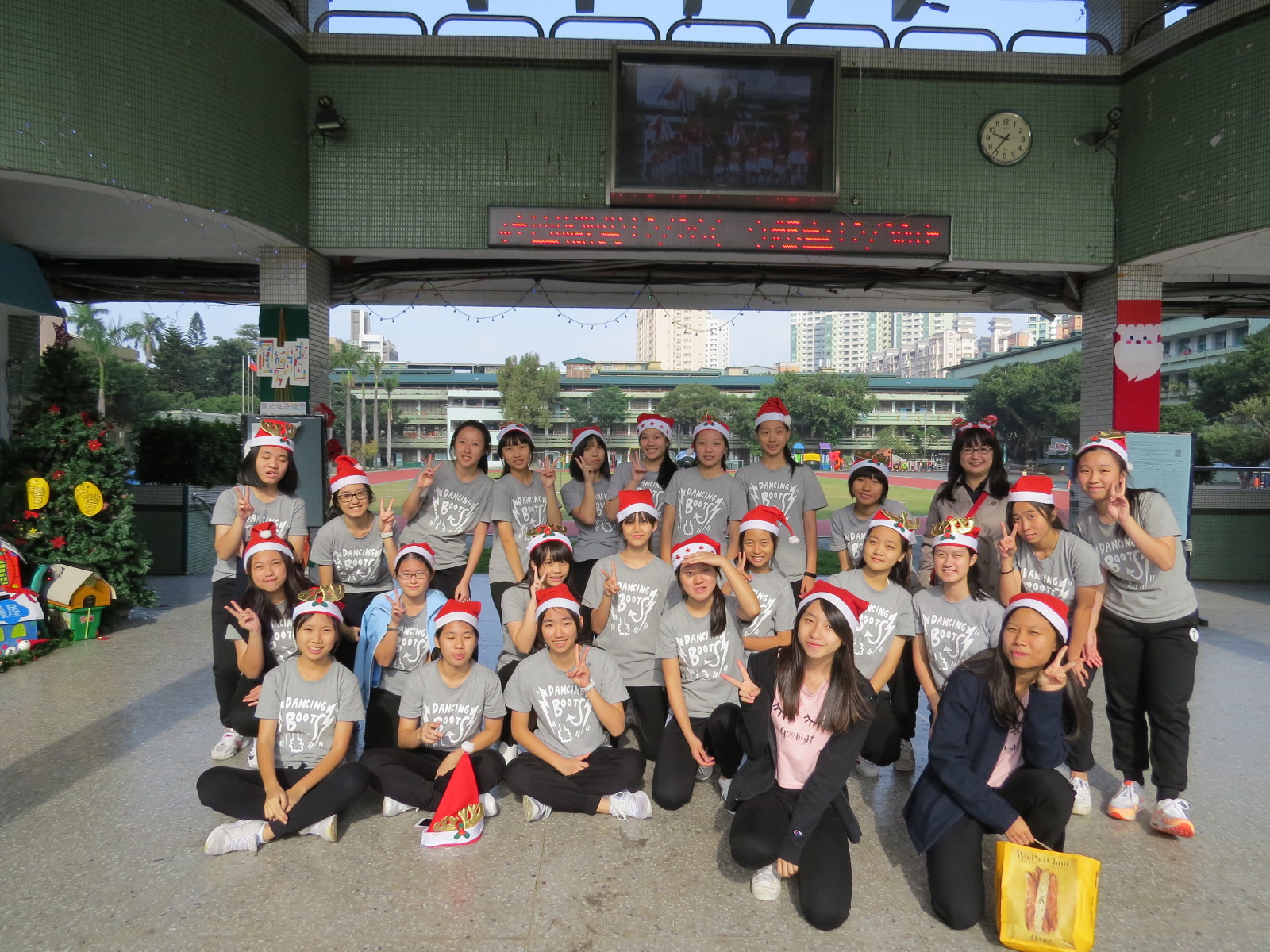